«Профессия - «Швея»
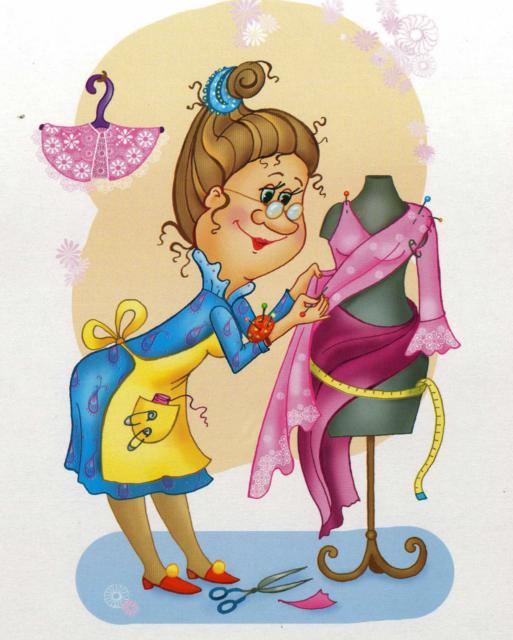 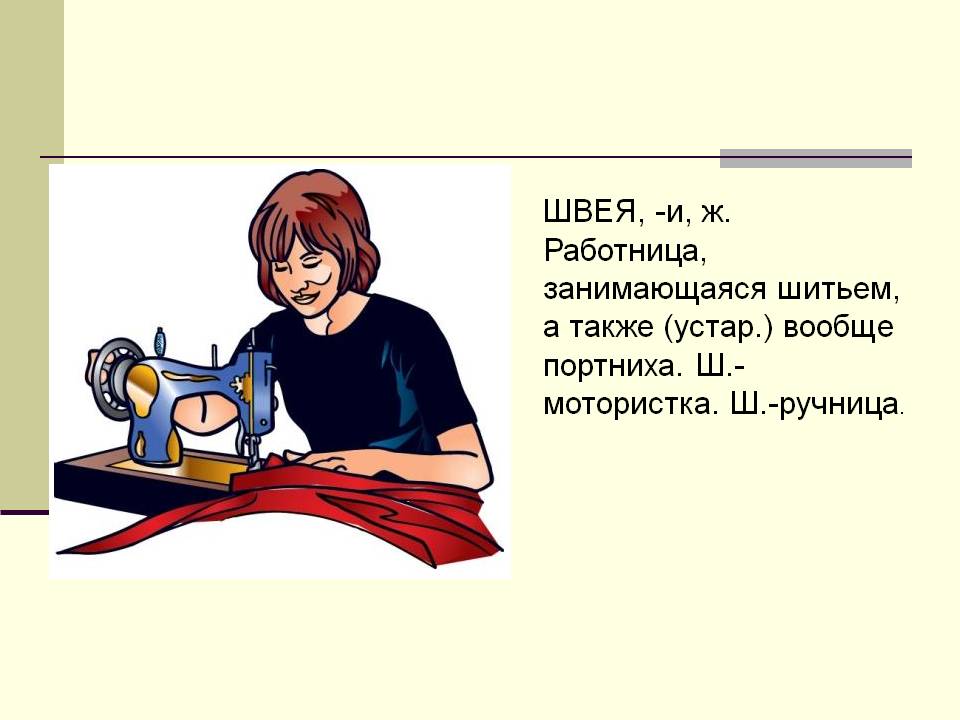 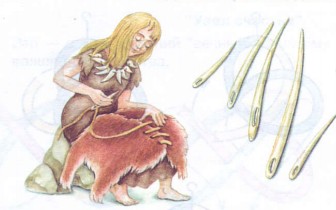 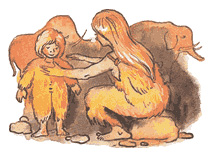 Швея одевает нас и летом, и зимой, и осенью, и весной, даря нам красивые платья и сарафаны, юбки и блузки, пальто и куртки.
   В давние времена, когда первобытные люди носили одежды из звериных шкур, они научились сшивать их с помощью воловьих жил. А первобытная игла представляла собой тонкую, но крепкую, заостренную пластинку из камня. Намного позже появились стальная игла и льняная нитка, и на большое количество десятилетий они оставались главными инструментами швеи.  С их помощью мастера сшивали куски кожи, меха, ткани.
В XVIII—XIX веках появились первые швейные машины. Сначала они выполняли только самые простые операции по сшиванию краев ткани, но постепенно механики вносили в устройство швейных машин все новые и новые усовершенствования. И вот с помощью швейной машины стало возможно не только шить, но и вышивать, обметывать петли, простегивать подкладку и даже пришивать пуговицы.
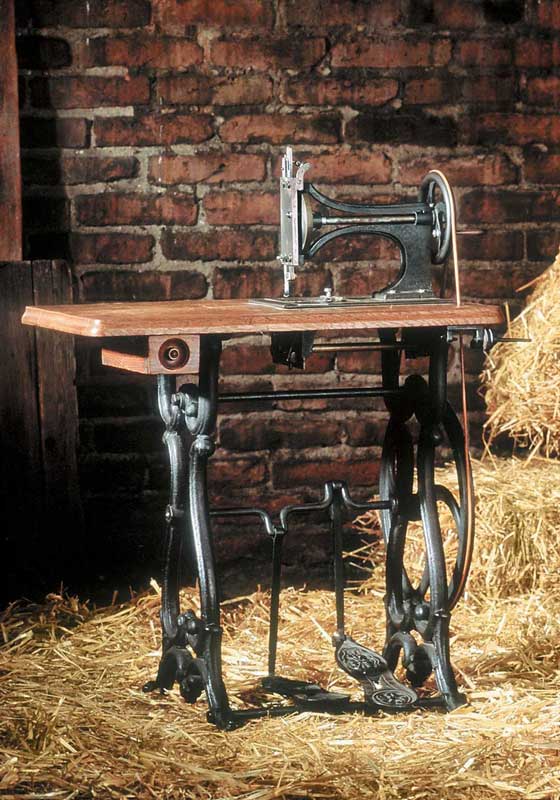 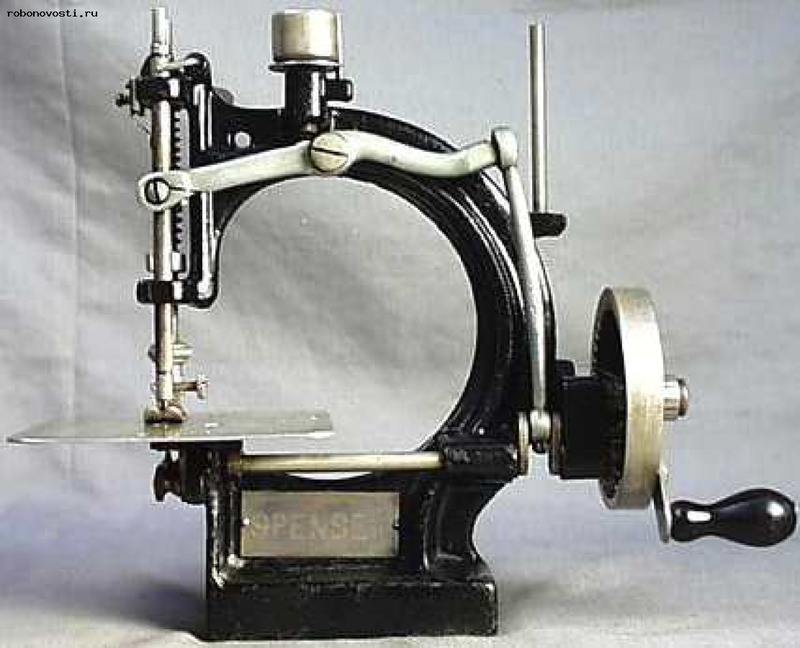 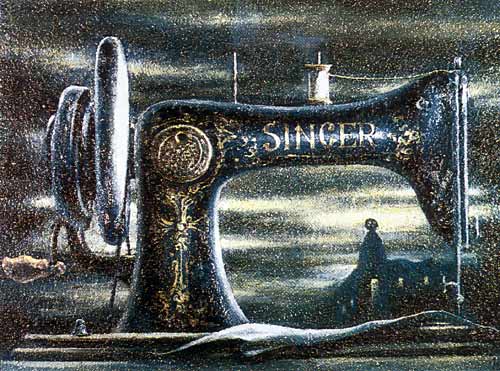 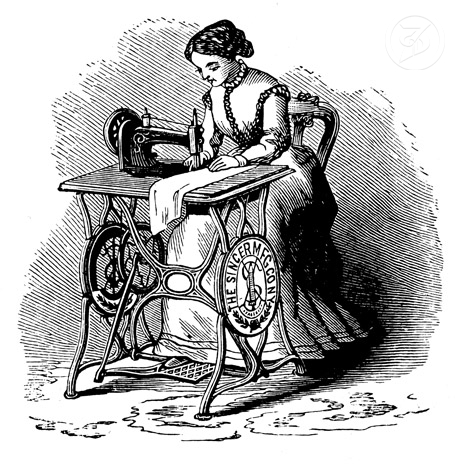 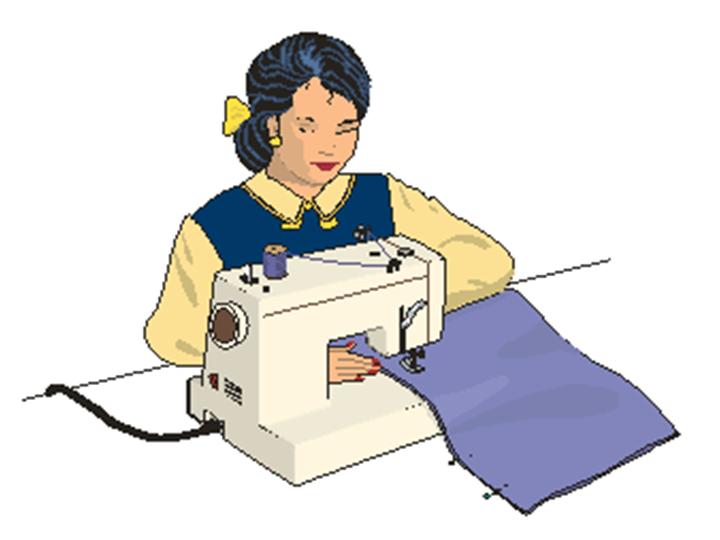 Деятельность швеи представляет собой работу на швейных фабриках, в ателье, салонах, отделах ткани в магазинах, общеобразовательных учреждениях. Швея работает в швейном, трикотажном, меховом, валяльно-войлочном, текстильно-галантерейном, такелажном производстве. Осуществляет пошив головных уборов, участвует в производстве текстильной промышленности.
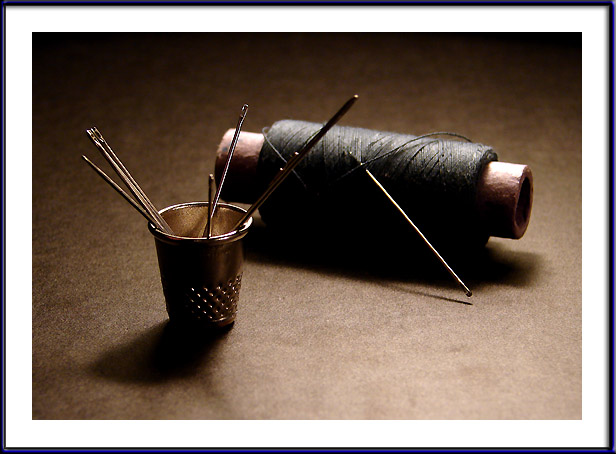 Общая характеристика профессии
                Осуществляет пошив изделий вручную  или  на  разнообразных универсальных машинах(пуговичных, петельных, вышивальных, оверлок и др.).
                В процессе  работы ликвидирует обрыв нитей,  меняет шпули, регулирует натяжение нитей и частоту строчки, проверяет качество кроя, соответствие фурнитуры цвету и назначению изделия.
                Швея может выполнять весь объем работы (швея  индивидуального  пошива  в ателье) или одну из операций (швея-мотористка в крупносерийном производстве).
                Трудится в  одно-двух сменном режиме,  индивидуально или в составе бригады, в свободном (швея в ателье) или заданном темпе (на конвейере).
                На конвейере работа характеризуется монотонностью. Профессия имеет 1-5 разряды.
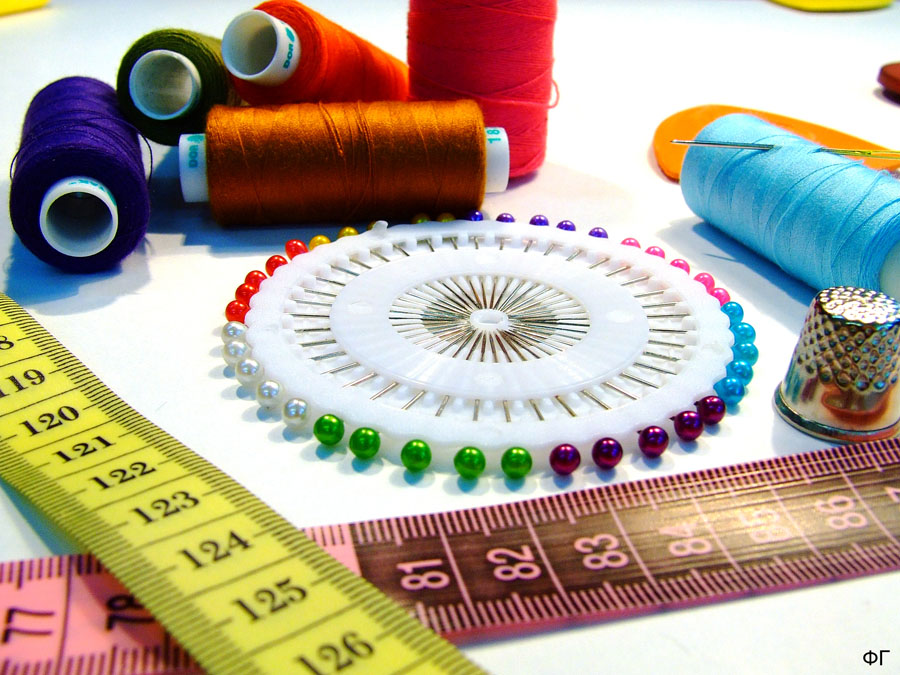 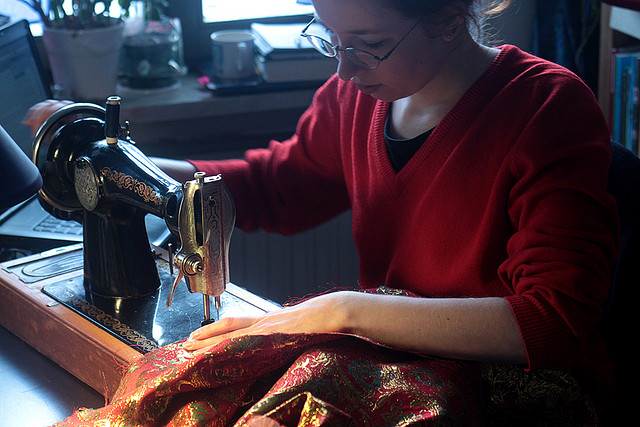 Требования к индивидуальным особенностям специалиста
Хорошее зрение,
склонность к выполнению монотонной работы,
 тонкая осязательная чувствительность пальцев рук,
 хорошая координация движений  обеих рук и зрительно-моторная координация,
  точный объемный глазомер,
 умение быстро переключаться с выполнения одной  операции  на другую,
 усидчивость,
 аккуратность,
 терпение.
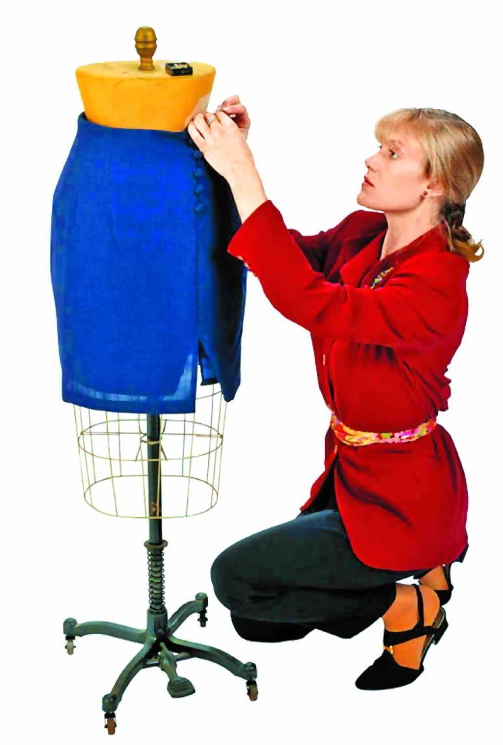 Как называются данные инструменты?
Для чего нужен напёрсток?
Как называют профессию мужчины, который шьёт одежду?
Спасибо за внимание!!!